ARTERIAL SYSTEM
The arterial circulation transports oxygenated blood from the heart to the organs, ensuring an essential supply of oxygen and nutrients for cellular function.
EXTERNAL CAROTID
INTERNAL CAROTID
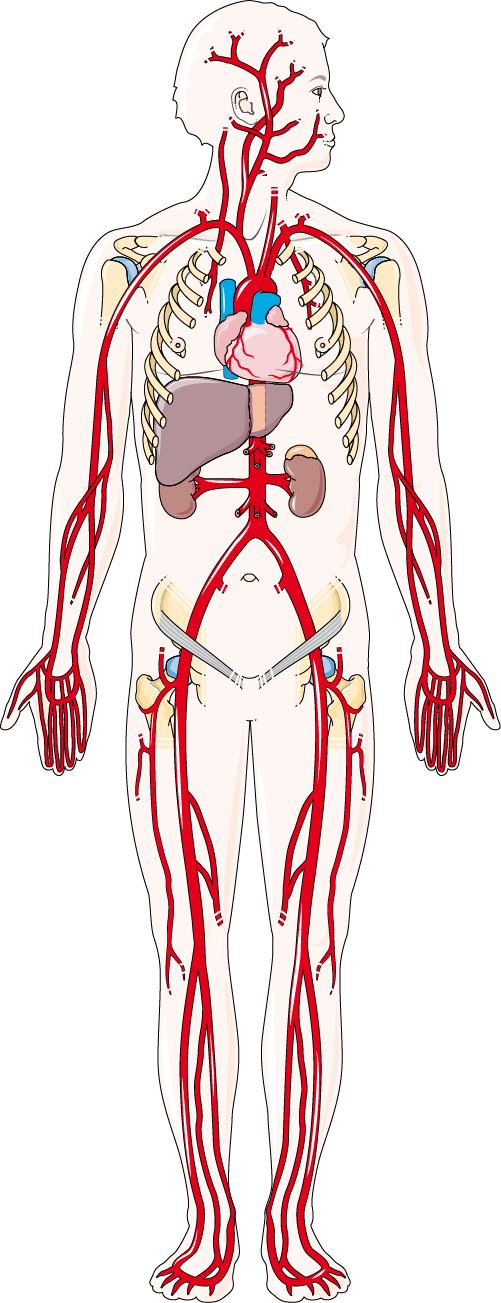 SUBCLAVIAN
AXILLARY
AORTIC ARCH
BRACHIOCEPHALIC
CELIAC TRUNK
BRACHIAL
SUPERIOR MESENTERIC
RADIAL
COMMON ILIAC
ULNA
ANT. AND POST. TIBIAL
FEMORAL
POPLITEAL